FNH 200 Introduction to Library Research
Katherine Miller, MLIS		
Woodward Library
katherine.miller@ubc.ca 

January 21, 2016
Katherine Miller, Biology Librarian
Lesson Plan
Finding & accessing collections

Web of Science
Finding the Full-Text
Summon: www.library.ubc.ca
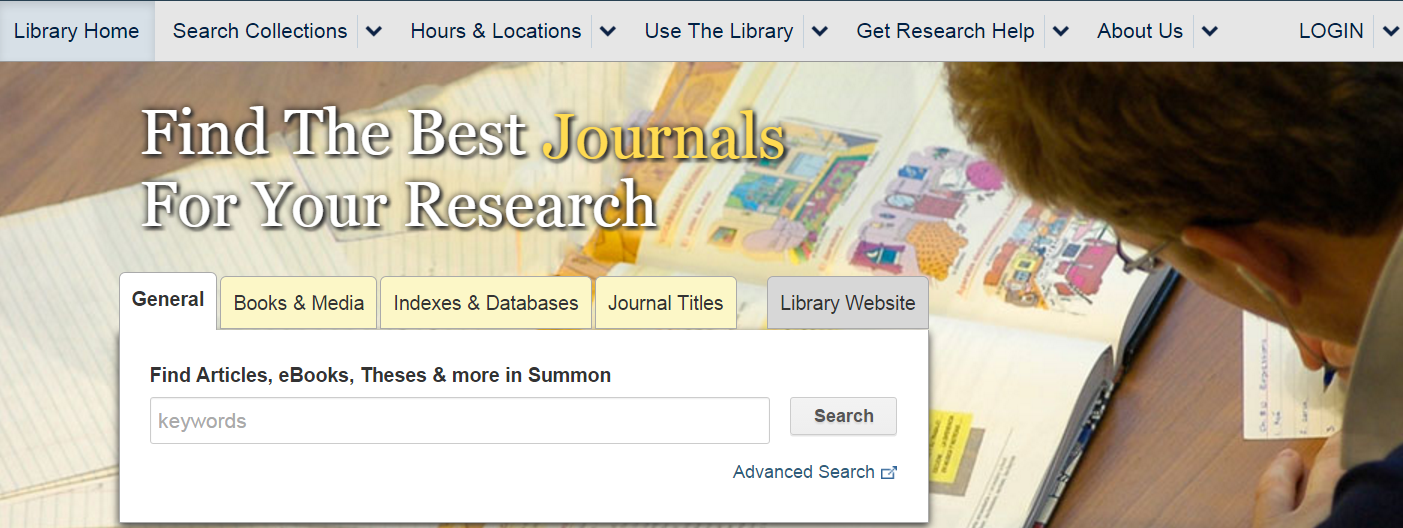 Accessing Print Collections
For more practice see Library Research Skills for Land and Food Systems Module 3B.06 Print Books
[Speaker Notes: Check your understanding – call number, Document Deliver]
Accessing Online Collections
Charlebois, Sylvain, and Amit Summan. 2015. Determinants of future microbial food safety in Canada for risk communication. Journal of Food Safety 35 (3): 303-17.
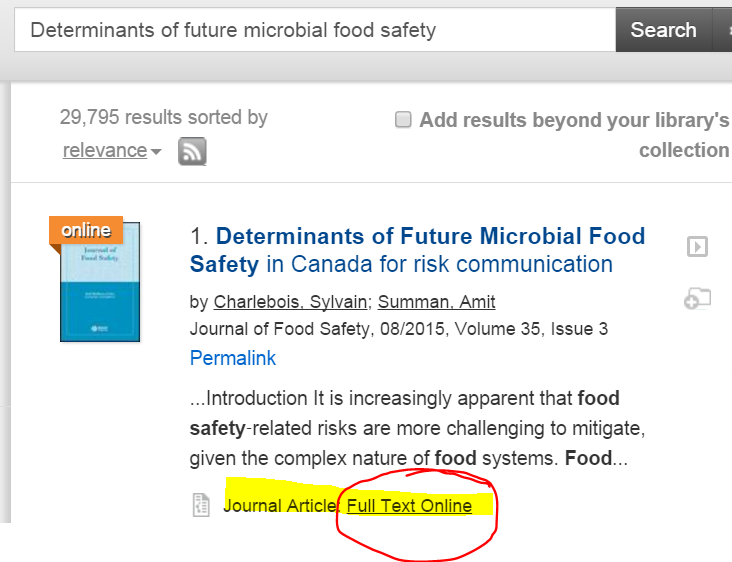 For more practice see Library Research Skills for Land and Food Systems Module 3C.03 Finding Articles in Summon by Citation
[Speaker Notes: Check your understanding – call number, Document Deliver]
Research Guides
http://guides.library.ubc.ca/foodscience
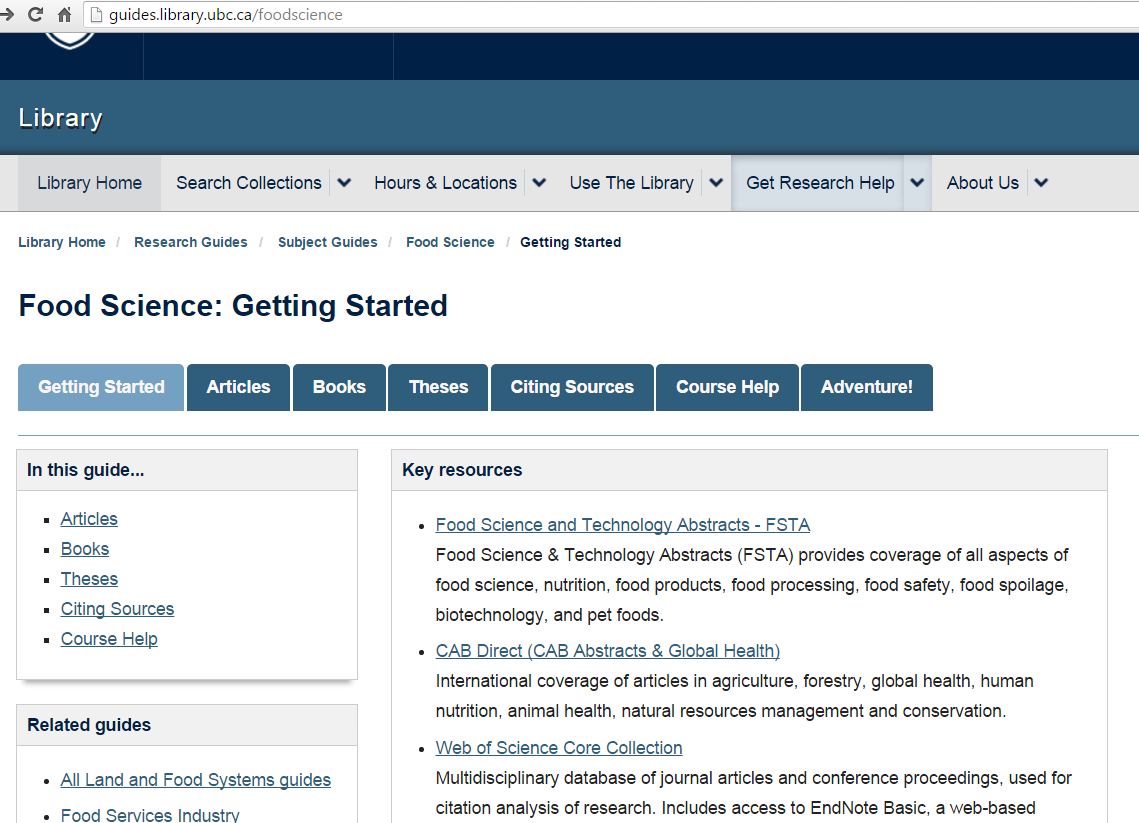 Web of Science
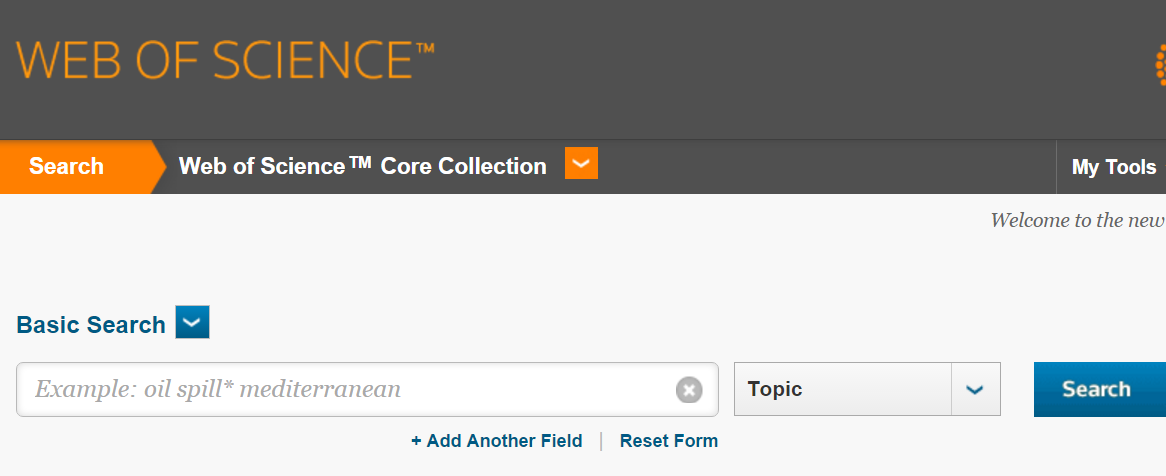 Multidisciplinary
Times Cited Sort
Review Papers
Truncation (wildcard)
What is truncation? (e.g.: canad*, polic*…)
a.  an abbreviations directory
b.  a search algorithm
c.  a character that replaces one or more letters

		
For more practice see Library Research Skills for Land and Food Systems Module 2B.05 Truncation
[Speaker Notes: Check your understanding - Truncation]
Boolean Operators
Which of these searches retrieves more results?
using the OR operator 

b. using the AND operator





                                                           For more practice see Library Research Skills for Land and Food Systems Module 2B.04 Combining Concepts
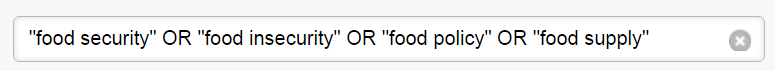 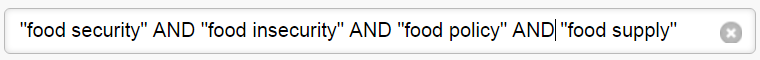 [Speaker Notes: Check your understanding – Boolean operators AND, OR]
Cited by
Cited by 
Allows you to trace the impact of the literature. See the most recent studies that have built on a seminal article (pioneering research).

* Available in PubMed, Google Scholar, Web of Science
Cited by – Web of Science
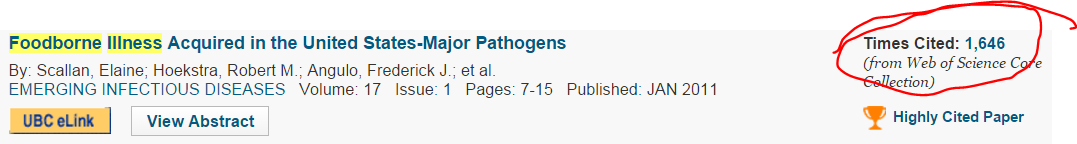 Cited by - Google Scholar
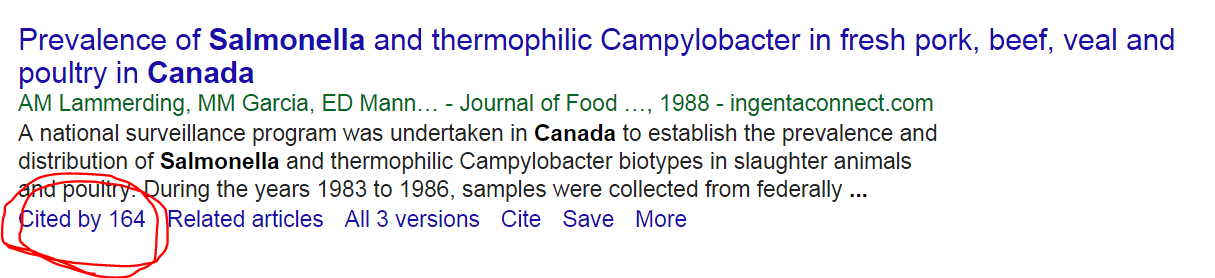 More Help!
(online chat)

Woodward Information Desk
     In-person, 604-822-4440

Appointments: 
    Katherine Miller katherine.miller@ubc.ca
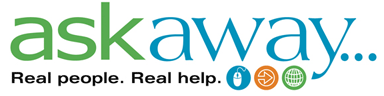 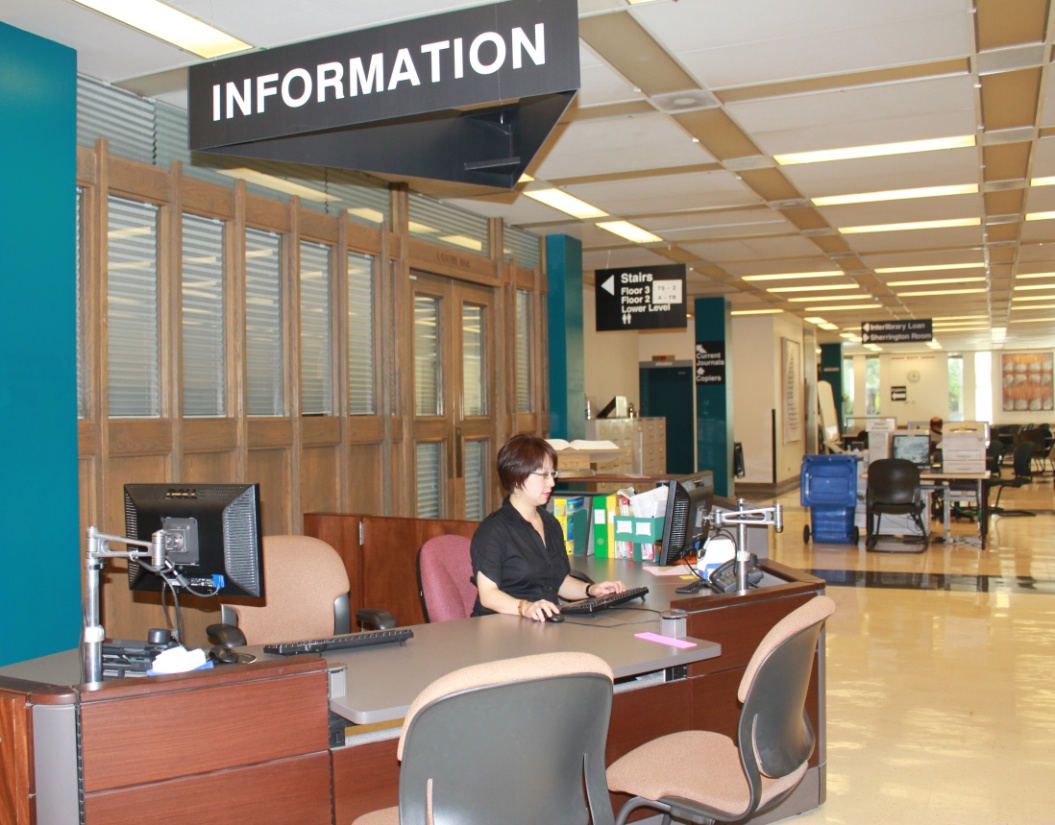 [Speaker Notes: Credit: Suzan Zagar, 2010]